математическое кафе
Добро пожаловать
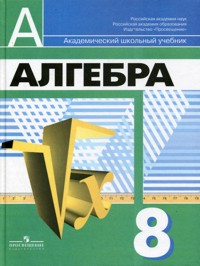 Только 
для
учащихся
Закрыто 
на спец 
обслуживание
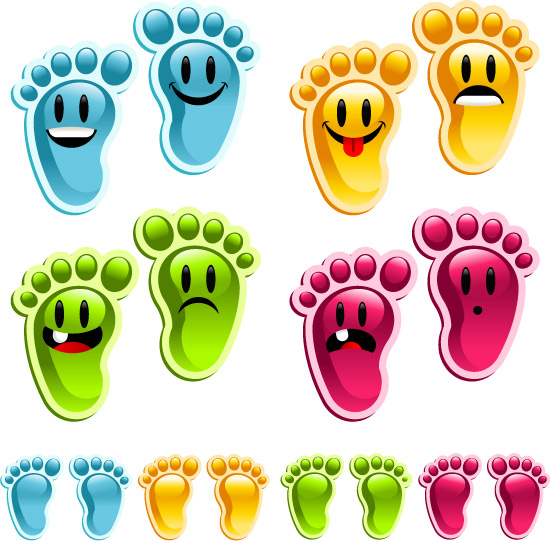 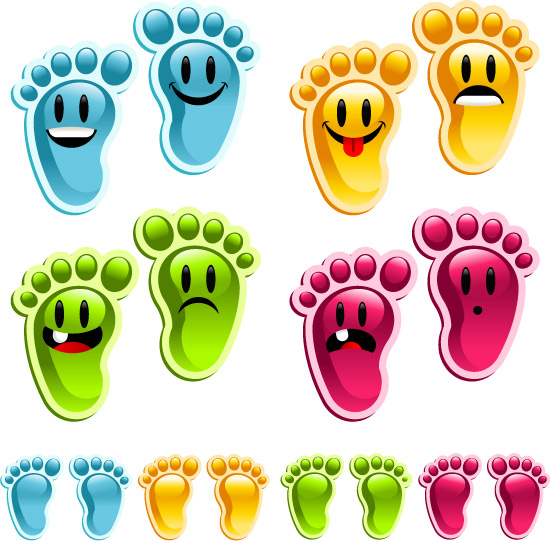 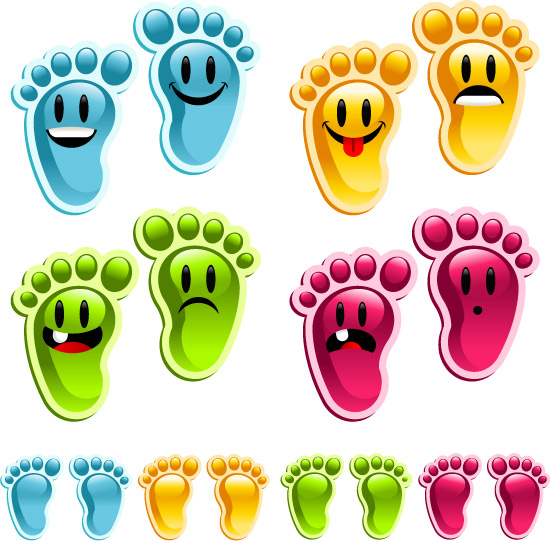 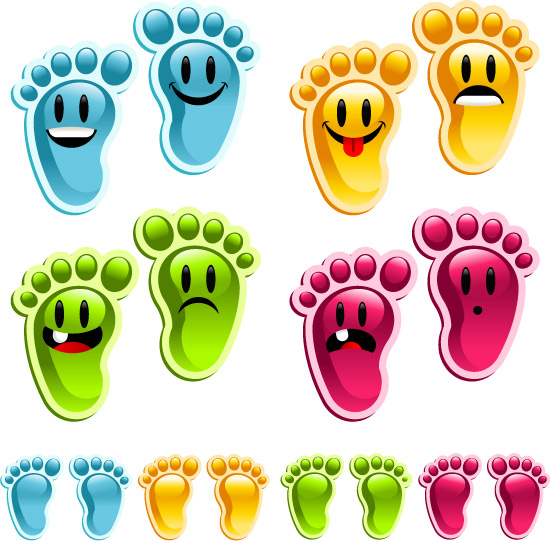 Хорошо усваиваются только те знания, которые поглощаются с аппетитом
Анатоль Франс
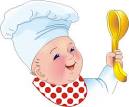 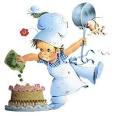 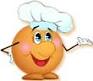 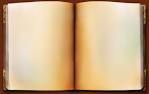 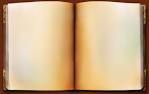 меню
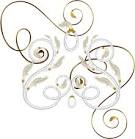 Салат «Ералаш»
 под соусом из знаний и смекалки
2 .Горячее «Математическая уха» с числовой заправкой.
3. Пельмешки «Без спешки»
 с начинкой из смекалок с острыми приправами  из внимания и мышления
4. Пирог «шарлотка».
5. Компот с загадками
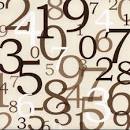 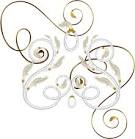 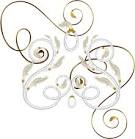 Салат

«математический
ералаш»
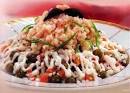 Вопросы команде «  1  »
Какая геометрическая фигура
 используется для наказания детей?
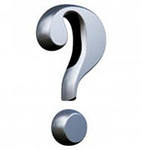 2. Как называется результат действия
 сложения?
3. Как называется треугольник у 
Которого две стороны равны?
4. Как называется сумма длин сторон
 многоугольника?
8. Что тяжелее пуд железа или пуд пуха?
7. Как называется угол , 
если он меньше прямого?
6. Как называется прямоугольник 
у которого все стороны равны?
5. Назовите единицу измерения углов?
Вопросы команде «2»
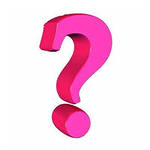 Что есть общего у слов ,
Растение и уравнение?
2. Как называется результат вычитания?
3. Как называется треугольник 
у которого все стороны равны?
4.  Сумма всех углов треугольника равна?
7. Как называется самая большая сторона
    прямоугольного треугольника?
5.Первый месяц осени?
6. Четырехугольник  у которого две 
стороны параллельны,  а две другие нет?
8. Петух, стоя на одной ноге весит 4 кг.
Сколько весит петух, стоя на двух ногах?
«Математическая

                   уха»
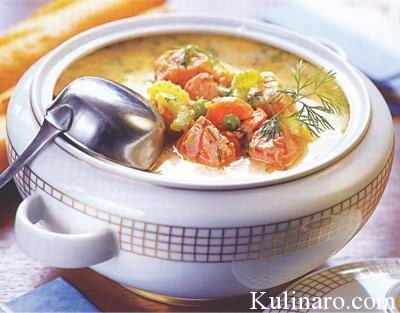 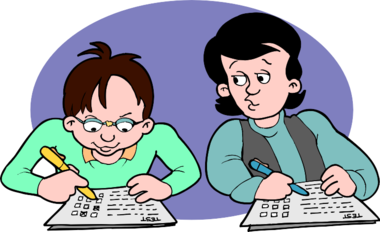 Пельмешки 

«Без спешки»
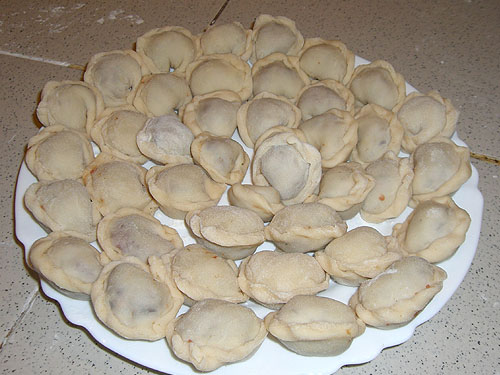 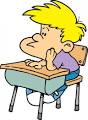 5+1=6
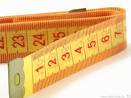 дециметр
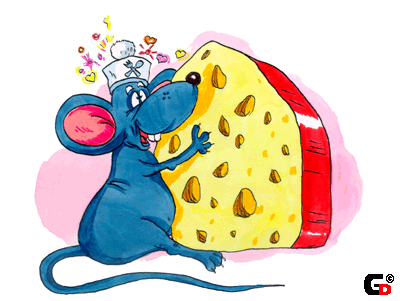 3+2=5
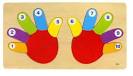 50
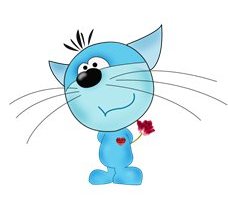 4
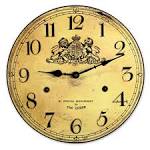 1ч40мин = 100мин
-5
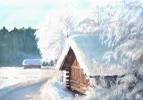 январь
Пирог
«скороспелка»
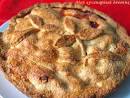 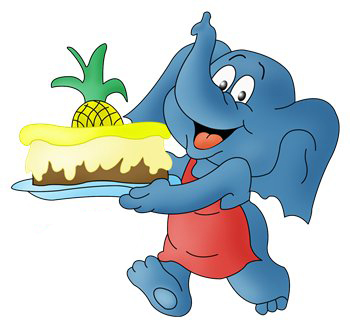 Баба –Яга утверждает, что Змей Горыныч не 
пролетит 1000 км без дозаправки. Кощей 
Бессмертный поспорил с ней на бочку кваса, что 
пролетит. Змей Горыныч пролетел 4часа со 
скоростью 247км/ч и совершил  вынужденную
посадку для дозаправки. Проспорила Баба Яга 
или нет?
Змей Горыныч не 
пролетит 1000 км без дозаправки. Он пролетел
247* 4= 988(км)
1000:4 =250км/ч
Не ПРОСПОРИЛА
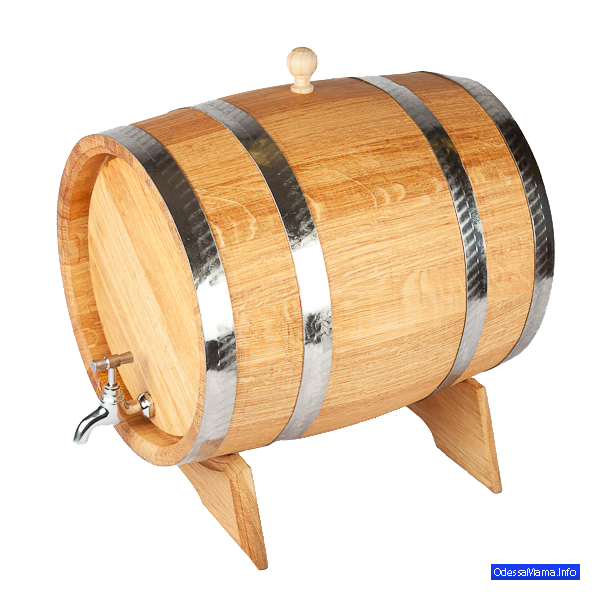 2.Кощей Бессмертный, Баба Яга и Змей Горыныч
выпили сорокаведерную бочку пепси-колы.
Кощей выпил- 6 ведер,
Баба-Яга-4, остальное честно разделил между
собой  трехголовый Змей Горыныч.
Поскольку ведер пепси-колы досталось каждой
голове?
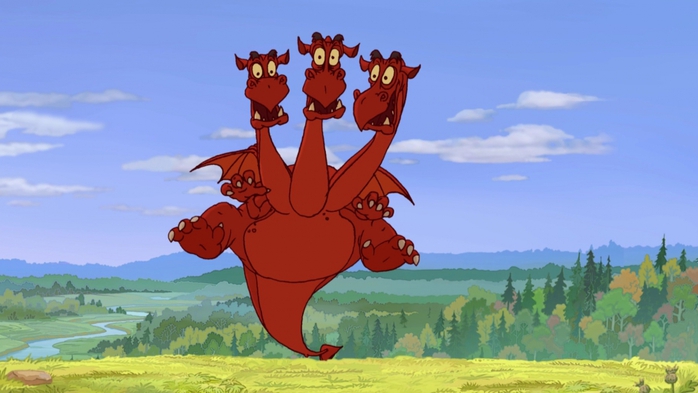 По 10 ведер
3. Назовите
Фигуру которая получена из трех точек, 
не лежащих на одной прямой, и трех отрезков,
попарно соединяющие эти точки?
треугольник
4. Что больше    7² или 49 ?
равны
5. Определить вид треугольника 
если его стороны равны 3,4,5
Прямоугольный 
              5² = 3²+4²
6. Сколько будет 2+2∙2=
6
И компот
из загадок и шуток.
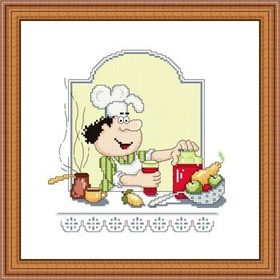 №1
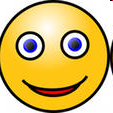 Загадка  команде «1»
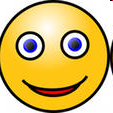 Сурок - сорок
Загадка  команде «2»
Флюс - плюс
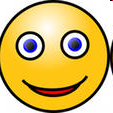 №2
Загадка  команде «8А»
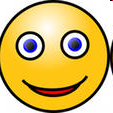 Шерсть - шесть
Загадка  команде «8Б»
Семь - семья
Загадка  команде «8В»
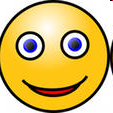 Куб - бук
№3
загадка команде «1»
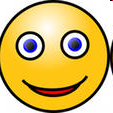 Стол  -сто
загадка команде «2»
пядь  -пять
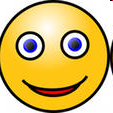 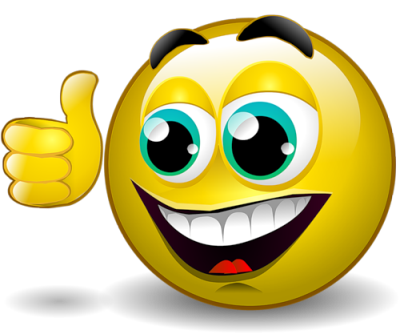 Желаем к математике
Всем прилагать старанье.
Всего вам доброго друзья
и   хорошего вам настроения!
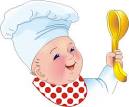